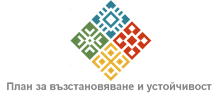 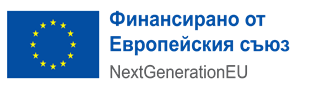 СНД Главна дирекция „Европейски фондове за конкурентоспособност“ 
Министерство на иновациите и растежа
Обучение за крайни получатели по процедура BG-RRP-3.004 „Технологична модернизация“
Видео-конферентна връзка
04.05.2023 г.
ТЕХНИЧЕСКО ИЗПЪЛНЕНИЕ 
И ОТЧИТАНЕ НА ИНВЕСТИЦИИТЕ
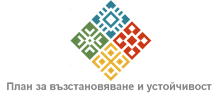 ВАЖНИ НОРМАТИВНИ ДОКУМЕНТИ ЗА ИЗПЪЛНЕНИЕ НА ИНВЕСТИЦИИТЕ
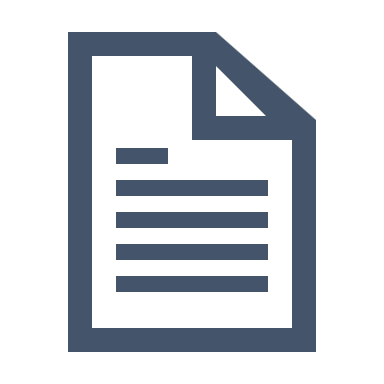 Регламент 2021/241 на Европейския парламент и на Съвета от 12 февруари 2021 година за създаване на Механизъм за възстановяване и устойчивост;
Регламент (ЕС) 2020/852 на Европейския парламент и на Съвета от 18 юни 2020 година за създаване на рамка за улесняване на устойчивите инвестиции и за изменение на Регламент (ЕС) 2019/2088;
Технически насоки за прилагането на принципа за „ненанасяне на значителни вреди“ съгласно Регламента за Механизма за възстановяване и устойчивост;
Регламент (ЕС) № 651/2014 на Комисията от 17 юни 2014 година за обявяване на някои категории помощи за съвместими с вътрешния пазар в приложение на членове 107 и 108 от Договора;
Регламент (ЕС) № 1407/2013 на Комисията от 18 декември 2013 година относно прилагането на членове 107 и 108 от Договора за функционирането на Европейския съюз към помощта de minimis;
ПМС 80/09.05.2022 г. за определяне на правилата за възлагане на дейности по инвестиции от крайни получатели на средства от Механизма за възстановяване и устойчивост;
3
BG-RRP-3.004 „Технологична модернизация“
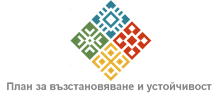 ВАЖНИ НОРМАТИВНИ ДОКУМЕНТИ ЗА ИЗПЪЛНЕНИЕ НА ИНВЕСТИЦИИТЕ
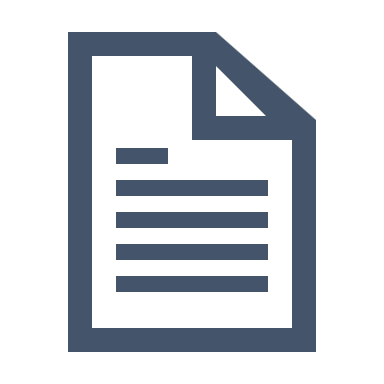 Условия за кандидатстване за получаване на безвъзмездни средства по процедура чрез подбор на предложения за изпълнение на инвестиции от крайни получатели BG-RRP-3.004 „Технологична модернизация“;
Условия за изпълнение на проекти по  процедура за изпълнение на инвестиции от крайни получатели BG-RRP-3.004 „Технологична модернизация“;
Въпроси и отговори по процедура BG-RRP-3.004 „Технологична модернизация“;
РЪКОВОДСТВО за изпълнение и отчитане на инвестициите, изпълнявани от крайните получатели на средства по Плана за възстановяване и устойчивост със СНД Главна дирекция „Европейски фондове за конкурентоспособност“ към Министерство на иновациите и растежа;
Договор за финансиране по Програмата за икономическа трансформация към Националния план за възстановяване и устойчивост процедура чрез подбор BG-RRP-3.004 “Технологична модернизация, общите условия към него и всички приложения.
4
BG-RRP-3.004 „Технологична модернизация“
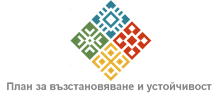 ОСНОВНИ СТЪПКИ ПРИ ИЗПЪЛНЕНИЕ НА ДОГОВОРИТЕ ЗА ФИНАНСИРАНЕ
Запознаване с основните документи за изпълнение на договорите за финансиране;
Създаване на план за процедури за избор на изпълнители в ИС на МВУ (ИСУН 2020);
Провеждане на процедури за избор на изпълнители;
Изпълнение на договорите за доставки с избраните изпълнители;
Отчитане на изпълнени дейности(междинен/финален отчет);
Изменение на договора за финансиране - Извършва при изрично съгласие и разрешение (в някои предвидени случаи и чрез подписване на допълнително споразумение) от страна на СНД по реда и условията, посочен в договора за финансиране и Общите условия към него. При конкретно определени случаи, посочени в Общите условия, е допустимо промяната да се приложи и преди изрично съгласуване със СНД. За недопустими ще се считат и измененията, които биха довели до противоречия и нарушение на изискванията, свързани с принципа „за ненанасяне на значителни вреди“ и изискването за дигитализация; 
Временно спиране на проекта, прекратяване на договора за финансиране, предсрочно изпълнение на дейностите.
5
BG-RRP-3.004 „Технологична модернизация“
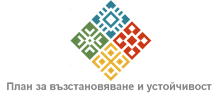 КЛЮЧОВИ АСПЕКТИ ПРИ ИЗПЪЛНЕНИЕТО НА ДОГОВОРИТЕ ЗА ФИНАНСИРАНЕ
Определяне на прогнозната стойност на процедурата за избор на изпълнител - Прогнозната стойност на процедурата се определя от крайния получател въз основа на заложената в бюджета на инвестицията обща стойност на дейността или на функционално свързаните дейности, включени в предмета на процедурата 
Общата стойност включва всички плащания без данък върху добавената стойност (ДДС), включително предвидените опции и подновявания на договорите, посочени изрично в условията на процедурата за избор на изпълнител. Ако в рамките на одобрената инвестиция са налице „функционално свързани“ дейности, независимо че същите са описани обособено в предложението за изпълнение на инвестицията и/или са посочени в различни редове на бюджета на инвестицията, крайният получател следва да определи приложимия ред за възлагане на тези дейности въз основа на общата им стойност;
Под „функционално свързани” следва да се разбира стоки и услуги, които се използват за същите или сходни нужди;
Не се допуска разделяне на предмета на процедурата при изпълнението на одобрената инвестиция с цел заобикаляне прилагането на правилата на ПМС № 80/2022 г. за съответния тип процедура.
СНД ще осъществява предварителен контрол на всички етапи от процедурите за спазване на правилата за избор на изпълнители, произтичащи от ПМС 80/2022 г. единствено в случаите, в които КП изрично са изявили желание за това. В случаите, когато не е осъществен предварителен контрол на процедурите, проведени по реда на ПМС 80/2022 г., СНД ще извършва задължителен последващ контрол.
6
BG-RRP-3.004 „Технологична модернизация“
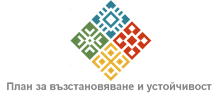 КЛЮЧОВИ АСПЕКТИ ПРИ ИЗПЪЛНЕНИЕТО НА ДОГОВОРИТЕ ЗА ФИНАНСИРАНЕ
В случаите на провеждане на избор на изпълнители с поне 2 (две) съпоставими оферти, каталози, разпечатки от официални интернет страници на производители/доставчици или комбинация от посочените, СНД във всички случаи извършва последващ контрол, т. е. след окончателното решение за избор
Офертите да бъдат с идентифицируеми - От видимата информация, съдържаща се в набавените оферти, каталози, разпечатки от официални интернет страници, трябва да може ясно да се идентифицира подателя/кандидата (т.е. предложенията не са анонимни). Също така офертите, каталозите, разпечатките от официални интернет страници, трябва да носят информация, която да дава възможност да се направи заключение, че те са набавени към момента на извършване на избора на изпълнител;
Избягване на сключване да договори със свързани лице - не трябва да се допуска конфликт на интереси и/или свързаност по смисъла на параграф 1, ал. 1 от Допълнителните разпоредби на Търговския закон, между законно-представляващия/ите КП и изпълнителите
Крайният получател трябва да следи фактическото изпълнение на договорите с изпълнителите да съответства на договореното. При наличие на отклонения между фактическото изпълнение и условията на сключения договор с изпълнител, това отклонение не следва фактически да представлява недопустимо изменение на сключения договор, в частност: да не поставя под въпрос сключването на договора за изпълнение, съответно условията, при които същият е бил сключен; да не  води до несъответствие с конкурентните условия, по които изпълнителят е бил избран и договорът е бил възложен в противоречие с равнопоставеното третиране на кандидатите. Крайният получател следва да не допуска такива отклонения, защото в противен случай СНД може да не признае изцяло или частично изпълнението на договора и извършените за това допустими разходи.
7
BG-RRP-3.004 „Технологична модернизация“
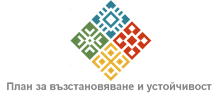 КЛЮЧОВИ АСПЕКТИ ПРИ ИЗПЪЛНЕНИЕТО НА ДОГОВОРИТЕ ЗА ФИНАНСИРАНЕ
Спазване на принципа за „ненанасяне на значителни вреди“
СНД ще проследява съблюдаването на принципа за „ненанасяне на значителни вреди“, като за удостоверяване на съответствието на инвестицията с посочения принцип в края на проекта, а и по време на неговото изпълнение, крайните получатели ще подлежат на контрол от независим външен експерт; 
Неспазването на принципа за „ненанасяне на значителни вреди“ е основание за неодобрение на резултатите от изпълнение на инвестиция, а следователно и непризнаване на разходи/те по договора за финансиране;
Спазване на принципите на равнопоставеност на жените и мъжете и осигуряване на равни възможности за всички – Ще се предоставя информация за изпълнението на принципите в структуриран вид в ИС на МВУ (под формата на е-декларация); 
Документи към междинен/финален ФТО, потвърждаващи физическото изпълнение на дейностите по инвестицията – Таблица 5 от Ръководство за изпълнение и отчитане на инвестициите, изпълнявани от крайните получатели на средства по Плана за възстановяване и устойчивост със СНД Главна дирекция „Европейски фондове за конкурентоспособност“ към Министерство на иновациите и растежа;
Срок за представяне на финален отчет - при окончателно изпълнение на проекта и постигане на целите, отчет се представя до един месец след крайния срок за изпълнение на проекта;
Проверки на място
В общия случай ще са обвързани с представяне на отчети и базирани на оценка на риска; 
Могат да бъдат извършени и без предварително уведомяване на КП, напр. когато са налице съвкупност от рискови фактори, индикиращи фиктивно изпълнение на инвестиция, при вече идентифицирана високорискова инвестиция или друго по преценка на СНД.
8
BG-RRP-3.004 „Технологична модернизация“
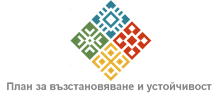 ИНФОРМАЦИЯ, КОМУНИКАЦИЯ, ПУБЛИЧНОСТ
Инвестициите, получили финансиране по Механизма в периода 2021 – 2026 г. и включени в ПВУ, е необходимо да бъдат популяризирани. Целта е да се постигне информираност на широката общественост относно процеса на изпълнение на всяка реформа и инвестиция, заложена в ПВУ. Информирането на обществеността за финансирането, предоставяно от Европейския съюз по МВУ, е отговорност на всеки краен получател, сключил договор за финансиране;

Публикувани примерни образци на документи за публичност и комуникация в Ръководство за изпълнение и отчитане на инвестициите, изпълнявани от крайните получатели на средства по Плана за възстановяване и устойчивост със СНД Главна дирекция „Европейски фондове за конкурентоспособност“ към Министерство на иновациите и растежа;

Съгласно чл. 34 от Регламент (ЕС) 2021/241, крайният получател посочва произход и осигурява видимост на финансирането от ЕС, включително, ако е приложимо, чрез поставяне на емблемата на ЕС и на подходящо указание за финансирането, например „финансирано от Европейския съюз – NextGenerationEU“.
9
BG-RRP-3.004 „Технологична модернизация“
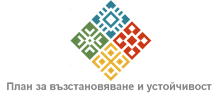 АРХИВИРАНЕ
В съответствие с чл. 132 от Регламент (ЕС, ЕВРОАТОМ) 1046/2018 крайните получатели съхраняват счетоводните записи и разходо-оправдателните документи, включително статистически данни и други данни, отнасящи се до финансирането по договора, както и данни и документи в електронен формат, в продължение на пет години след окончателното плащане или, когато няма такова плащане, след приключване на проекта. Когато финансирането не надхвърля 60 000 EUR, този срок е три години;
Всички документи по договора за финансиране, извън тези съществуващи само в електронна версия в ИС на МВУ, следва да се съхраняват, подредени систематично и хронологично в папки (класьори), на определеното за това място 
Всеки класьор трябва да съдържа опис и етикет с наименованието и номера на договора за финансиране;
Документите на хартиен носител се съхраняват в оригинал или заверено копие с гриф „Вярно с оригинала“ от лице, което има право да извършва такава заверка;
Крайният получател е длъжен да води и поддържа актуален регистър на документите по изпълняваната инвестиция, включително и информация за местонахождението на оригиналните документи по проекта и отговорното лице за тяхното съхранение в съответствие със сроковете, споменати по-горе;
Крайният получател трябва да определи отговорен/ни служител/и за съхраняване на документите и заместник/ци, които извършват регистрацията на постъпилите документи, организират съхранението на документите и предоставят документите при поискване. Тези служители отговарят за целостта на досиетата, следят за навременното връщане на взетите документи, и предоставят информация и осигуряват достъп на одитиращи и контролни органи при извършването на проверки на място и одити. 
Крайният получател се задължава да съхранява, осигурява и предоставя при поискване от СНД, националните контролни и одитиращи органи, органите на Европейската комисия, Европейската служба за борба с измамите, Европейската сметна палата и/или техните представители всички документи, свързани с изпълнението на инвестицията.
10
BG-RRP-3.004 „Технологична модернизация“
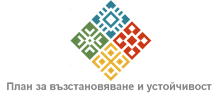 ЧЕСТО ДОПУСКАНИ ГРЕШКИ
Отчитане на недопустими дейности съгласно условията за кандидатстване – например отчитане на дейности, които по същество представляват услуги(например услуги по разработване на софтуерни продукти - въпроси 69, 118, 140);
Прилагане от страна на крайните получатели на промени по договора, за които се изисква изрично предварително одобрение на страна на СНД;
Непредставяне на всички необходими документи (съгласно таблица 5 от Ръководството за изпълнение), удостоверяващи коректното изпълнение на дейностите – например често липсват технически паспорт, ръководство за експлоатация или други сходни документи, от които да са видни спецификациите на активите;
Несъответствие в информацията между предоставените отделни документи – например разминаване на серийни номера, марки, модели на активите; несъответствие в датите на доставка, инсталиране, въвеждане в експлоатация на активите и др.;
Несъответствие в техническите параметри на реално доставените активи с оферираните и заложените в проекта;
Не е актуализирана информацията в декларацията за държавни помощи.
11
BG-RRP-3.004 „Технологична модернизация“
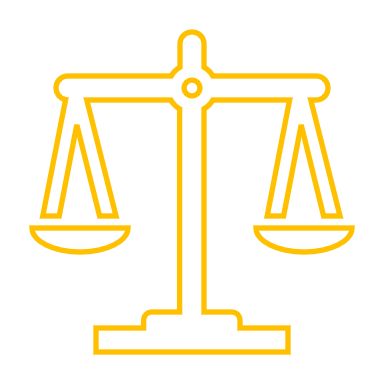 ПРОЦЕДУРИ ЗА ИЗБОР НА ИЗПЪЛНИТЕЛ
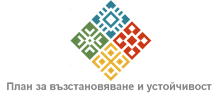 Приложими нормативни актове
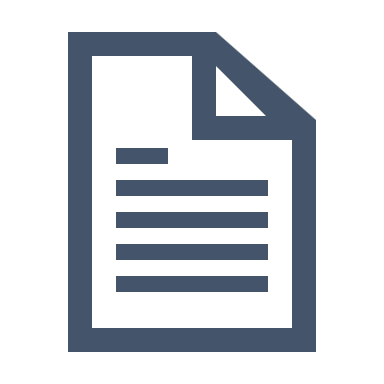 ЗАКОН ЗА ОБЩЕСТВЕНИТЕ ПОРЪЧКИ
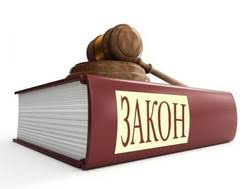 ПОСТАНОВЛЕНИЕ № 80 на МС от 9.05.2022 г. за определяне на правилата за възлагане на дейности по инвестиции от крайни получатели на средства от Механизма за възстановяване и устойчивост
13
BG-RRP-3.004 „Технологична модернизация“
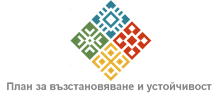 Приложим режим за избора на изпълнители
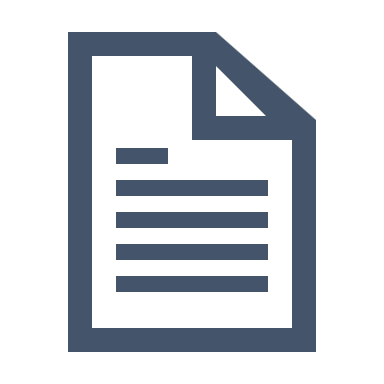 1. Възлагане по реда на Закона за обществените поръчки (ЗОП);2. Възлагане по реда на Постановление № 80 на Министерския съвет от 13 май 2022 г. за определяне на определяне на правилата за възлагане на дейности по инвестиции от крайни получатели на средства от Механизма за възстановяване и устойчивост;3. Възлагане по реда на специфични правила на СНД за избор на изпълнители извън случаите на 1) и 2) - чл. 5, ал. 1 от Постановление № 114 на Министерския съвет от 8 юни 2022 г. за определяне на детайлни правила за предоставяне на средства на крайни получатели от механизма за възстановяване и устойчивост
14
BG-RRP-3.004 „Технологична модернизация“
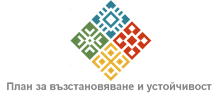 Основни принципи при избора на изпълнител по реда на ПМС 80/2022
Публичност и пропорционалност
Равнопоставеност и недопускане на дискриминация
ИЗБОРЪТ НА ИЗПЪЛНИТЕЛ ПО РЕДА НА ПМС 80/2022 СЕ ПРИЛАГА ОТ ВСИЧКИ КРАЙНИ ПОЛУЧАТЕЛИ, КОГАТО ФИНАНСИРАНЕТО ОТ МЕХАНИЗМА Е ПО-ГОЛЯМ ОТ 50 НА СТО ОТ ОБЩАТА СУМА НА ОДОБРЕНАТА ИНВЕСТИЦИЯ.
Свободна и лоялна конкуренция
Недопускане на нередности
15
BG-RRP-3.004 „Технологична модернизация“
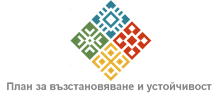 ОБЕКТ НА ВЪЗЛАГАНЕ
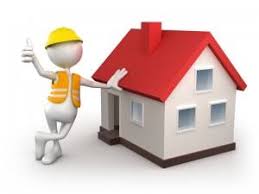 - Строителство, вкл. отделни строително-монтажни работи
Предвидената стойност за строителство, в т.ч. съфинансирането от страна на крайния получател, без ДДС, е 
 равна или по-висока от 50 000 лв.
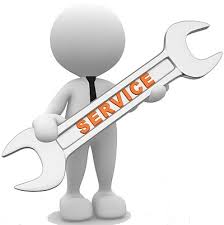 - Предоставяне на услуги
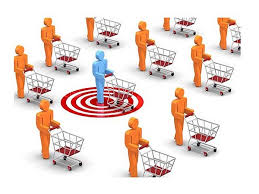 - Доставки на стоки
Предвидената стойност за доставки или услуги, в т.ч. 
съфинансирането от страна на крайния получател,
без ДДС, е равна или по-висока от 30 000 лв.
16
BG-RRP-3.004 „Технологична модернизация“
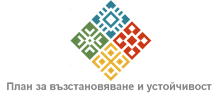 Публична покана
Съдържание
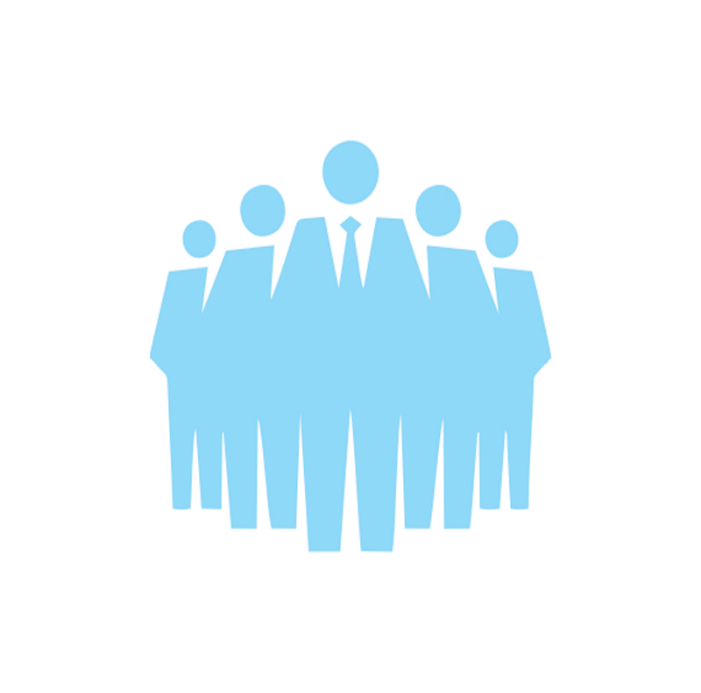 ВАЖНО !  Срокът за публичния достъп до поканата не може да е по-кратък от 7 дни

ВАЖНО ! До 4 дни преди изтичането на срока за подаване на офертите лицата могат да поискат писмено от кандидата за безвъзмездна финансова помощ или бенефициента разяснения по поканата
Данни за крайния получател; обект и описание на предмета на процедурата; изискванията за изпълнение на процедурата; техническите спецификации; критерии за тяхното оценяване; проект на договор; критериите за оценка и методиката за определяне на комплексната оценка на офертата; място, дата и час, до който могат да се подават оферти.
Публикуване
17
BG-RRP-3.004 „Технологична модернизация“
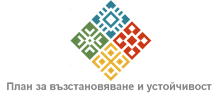 КРИТЕРИИ ЗА ПОДБОР
Изисквания за минимални икономически и финансови възможности – чл. 7, ал. 11,12,14 и 15 от ПМС 80/2022
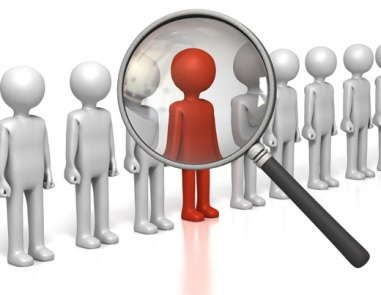 Изисквания за минимални технически възможности/квалификации - чл.7, ал. 13 и 14 от ПМС 80/2022
18
BG-RRP-3.004 „Технологична модернизация“
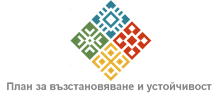 КРИТЕРИИ ЗА ВЪЗЛАГАНЕ
Икономически най-изгодна оферта
Най-ниска цена
Оптимално съотношение качество/цена
Ниво на разходите
19
BG-RRP-3.004 „Технологична модернизация“
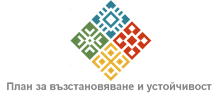 МЕТОДИКА ЗА ОЦЕНКА
ВАЖНО : 
Всички показатели трябва да са свързани с предмета на процедурата;
Не се допуска включването на показатели за оценка, които отчитат времето за извършване на плащанията (отложено или разсрочено плащане) или оценяване на размера или отказа от авансово плащане, когато се предвижда предоставяне на аванс.
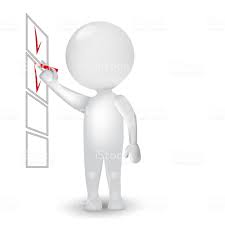 Обективни, точни, количествено измерими показатели;
Равен максимален брой точки по отделните показатели;
Относителна тежест на показателите.
20
BG-RRP-3.004 „Технологична модернизация“
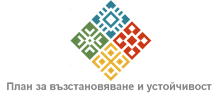 ОЦЕНКА НА ОФЕРТИ
Декларации от лицата, които представляват крайния получател, и членовете на неговите управителни и надзорни органи по чл. 12, ал. 5 от ПМС № 80/2022;
Проверка за административно съответствие;
Изискване на допълнителни документи при констатирани липсващи или нередовни документи;
Допълнителни доказателства на заявените факти/обстоятелства, като това не води до промяна на техническото/ценовото предложение;
Отстраняване кандидати – чл. 11, ал. 4;
Оценка на допуснатите до този етап оферти;
Изготвяне и подписване на протокол от крайния получател, който съдържа резултатите от проведената оценка;
Уведомление на кандидатите – 3 дни от изготвяне на протокола;
Право да изискат достъп до протокола/копие от него в срок от 5 работни дни, предоставя се в 7-дневен срок.
ВАЖНО:
Съгласно ПМС 80/2022 не е нужно да бъде назначена изрична комисия за оценка на получените оферти. Всички документи се подписват от крайния получател.
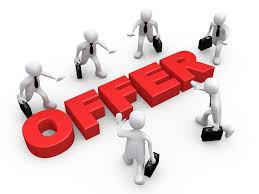 21
BG-RRP-3.004 „Технологична модернизация“
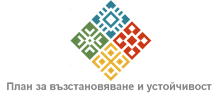 ПРЕКРАТЯВАНЕ НА ПРОЦЕДУРА
Задължително – чл. 13, ал. 1 от ПМС 80/2022
ВАЖНО: Неспазването на изрично изброените в ПМС 80/2022 хипотези води до непризнаване на разхода
Незадължително – чл. 13, ал. 2 от ПМС 80/2022
По преценка на възложителя
22
BG-RRP-3.004 „Технологична модернизация“
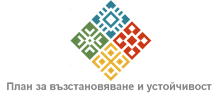 СКЛЮЧВАНЕ НА ДОГОВОР С ИЗПЪЛНИТЕЛ
Възложителят сключва договор с избрания от него изпълнител, след като бъдат представени документите, издадени от компетентен орган, относно липсата на обстоятелства по чл. 54, ал. 1, т. 1 - 3 и 6 от Закона за обществените поръчки.  Непредставянето на един или повече от изискуемите документи е основание за отказ от сключване на договор.
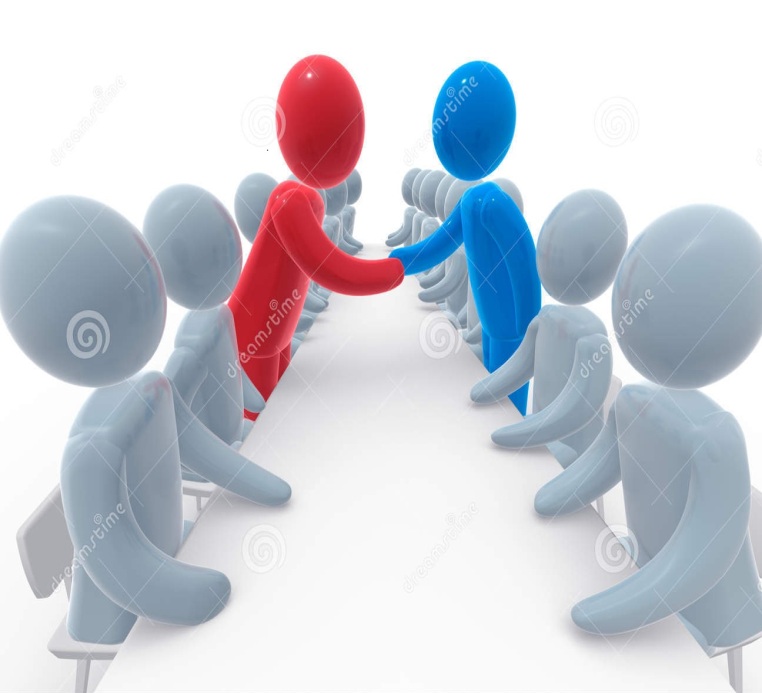 23
BG-RRP-3.004 „Технологична модернизация“
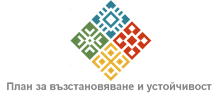 ИЗБОР НА ИЗПЪЛНИТЕЛ ПО РЕДА НА ЗОП
ВАЖНО:
Извън случаите, в които Агенцията по обществените поръчки е извършила предварителен контрол на основание чл. 229, ал. 1, т. 2, букви „г“ и „е“ от ЗОП, за гарантиране спазването на принципа за добро финансово управление СНД извършва предварителен контрол на ключови елементи от възлагането на обществени поръчки по реда на ЗОП
Документация за участие

критерии за подбор
критерии за възлагане
заложените технически характеристики.
Предварителният контрол обхваща процедури, чиито стойности са по-големи или равни на посочените в чл. 20, ал. 1 от ЗОП
Изменение на сключен договор
24
BG-RRP-3.004 „Технологична модернизация“
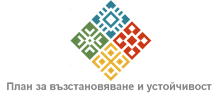 ВАЖНО
Във връзка с влизане в сила на 09.04.2022 г. на Регламент (EС) № 2022/576 на Съвета от 8 април 2022 г. за изменение на Регламент (ЕС) № 833/2014 г. относно ограничителните мерки с оглед на действията на Русия, дестабилизиращи положението в Украйна, който има пряко приложение спрямо действащото законодателство в РБ, СНД предоставя следните указания:

Всички възложители по ЗОП при подготовка на документации за провеждане на процедури за обществени поръчки на стойност над европейските прагове, които предстои да бъдат стартирани или са стартирани след 08.04.2022 г., но не е налице сключен договор с изпълнител да изискват от участниците да попълват декларация по образец относно обстоятелствата по чл.5к, пар.1 от Регламент (EС) № 2022/576 на Съвета. Попълненият документ да бъде представян заедно с всички относими документи от досието на обществената поръчка, което се публикува в системата ИСМ-ИСУН 2020 за нуждите на осъществяване на последващ контрол за законосъобразност от страна на СНД или да бъде представен допълнително с отделна Кореспонденция в ИСМ-ИСУН 2020 , в случай на вече предоставено досие на обществена поръчка за осъществяване на последващ контрол. В случай на установено наличие на някое от изчерпателно изброените обстоятелства в чл.5к от Регламента по отношение на участник възложителят следва да предприеме съответните действия в стартиралата процедура съгласно действащата нормативна уредба, като за  настъпилата промяна в обстоятелствата своевременно да уведоми СНД.
25
BG-RRP-3.004 „Технологична модернизация“
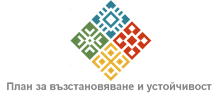 НЕДОПУСКАНЕ НА НЕРЕДНОСТИ
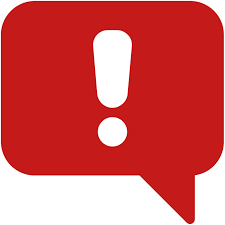 Констатирането на нередности при 
провеждането на процедура за избор на изпълнител може да доведе до неодобрение на съответния разход.
26
BG-RRP-3.004 „Технологична модернизация“
ФИНАНСОВО ИЗПЪЛНЕНИЕ И ОТЧИТАНЕ НА ИНВЕСТИЦИИТЕ
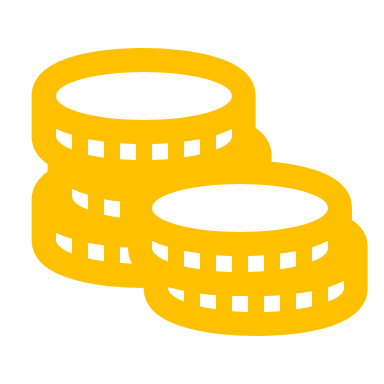 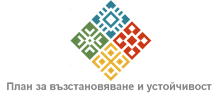 ДОПУСТИМОСТ НА РАЗХОДИТЕ
Допустими за финансиране по МВУ са разходи, извършени от крайния получател за изпълнението на одобрената инвестиция, които отговарят едновременно на следните условия:

1/ разходите са за дейности, съответстващи на предвидените в одобреното предложение за изпълнение на инвестиция – Приложение І и се извършват от допустими крайни получатели;

2/ разходите попадат в категориите, включени в условията за кандидатстване и условията за изпълнение по съответната процедура за предоставяне на средства по МВУ, и в одобреното предложение за изпълнение на инвестицията, като отговарят и на детайлните изисквания, предвидени в посочените документи. 

3/ разходите не надхвърлят праговете за съответната категория, определени в условията за кандидатстване и условията за изпълнение по процедурата за предоставяне на средства от МВУ и в одобреното предложение на изпълнение на инвестицията;

4/ разходите са извършени в определения в условията за кандидатстване по съответната процедура период на допустимост на разходите. Разходооправдателните документи следва да бъдат издадени в периода на допустимост на разходите по процедурата – след датата на подаване на предложението за изпълнение на инвестиция и до изтичане на крайния срок, определен за подаване на междинния/финален отчет;
28
BG-RRP-3.004 „Технологична модернизация“
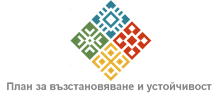 ДОПУСТИМОСТ НА РАЗХОДИТЕ
5/ разходите са за реално доставени продукти, извършени услуги, строителни и монтажни работи и положен труд, и са подкрепени от съответните разходооправдателни документи или други документи с еквивалентна стойност;
6/ разходите са извършени законосъобразно съгласно приложимото право на Европейския съюз и българското законодателство;
7/ разходите са отразени в счетоводната документация на крайния получател чрез отделни счетоводни аналитични сметки или в отделна счетоводна система;
8/ за направените разходи е налична одитна следа;
9/ разходите са съобразени с приложимите правила за предоставяне на държавни помощи;
10/ разходите са за дейности, по отношение на които са спазени принципите за свободна конкуренция, равнопоставеност, недопускане на дискриминация, пропорционалност и публичност и „ненанасяне на значителни вреди“ при изпълнението на одобрените инвестиции.

Всички допустими разходи (надлежно доказани със съответната фактура или друг счетоводен документ с еквивалентна доказателствена стойност), могат да бъдат представени за плащане само веднъж – т.е. разходите, за които е поискано безвъзмездно финансиране, не могат да бъдат предоставяни за плащане към други източници.
29
BG-RRP-3.004 „Технологична модернизация“
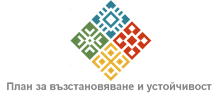 ДОПУСТИМИ КАТЕГОРИИ РАЗХОДИ
Разходи за закупване на машини, съоръжения и оборудване, представляващи дълготрайни материални активи.
Разходи за придобиване на софтуер, представляващ дълготраен нематериален актив, включващи:
    2.1) разходи за придобиване на специализиран софтуер;    2.2) разходи за придобиване на ERP системи, CRM системи и/или MOM/MES системи.
ВАЖНО: 1. Отчетените разходи по подт. 2.2) не трябва да надвишават общо 50 000 лева.2. Дълготрайните активи, придобити със средства по предложението за изпълнение на инвестиция, следва да бъдат използвани единствено в стопанския обект, който получава помощта, да бъдат амортизируеми, да бъдат закупени при пазарни условия от трети страни, несвързани с купувача, и да бъдат включени в активите на предприятието, получаващо помощта, съгласно приложимите счетоводни стандарти, както и да останат свързани с предложението за изпълнение на инвестиция, за което е предоставена помощта, за период от минимум три години от окончателното плащане.
30
BG-RRP-3.004 „Технологична модернизация“
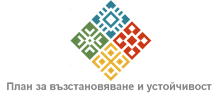 ТРЕТИРАНЕ НА ДАНЪК ДОБАВЕНА СТОЙНОСТ (ДДС)
Крайният получател отговоря за администриране на процеса на определяне на данък върху добавената стойност като допустим разход. При оформяне на исканията за плащане, за документалната отчетност, както и за всички други свои задължения във връзка с получаване на средства по МВУ, крайните получатели са длъжни да прилагат действащите нормативни актове към момента на изпълнение на договора за финансиране за определянето на ДДС като „възстановим” и следователно недопустим разход, или като „невъзстановим” и следователно допустим разход по МВУ. Крайният получател се съгласява компетентния орган по приходите да предоставя информация за него на СНД и/или други контролни и одитни органи орган при поискване.

Крайните получатели са длъжни да водят подробна счетоводна отчетност, която да е достатъчна за установяване и проследяване на възстановим и невъзстановим данък върху добавена стойност по договора за финансиране.

В случай, че в представено в ИС на МВУ искане за плащане е включен невъзстановим (допустим) данък върху добавената стойност, крайните получатели представят на СНД копие от дневника за покупки, за съответните данъчни периоди по чл. 72, ал. 1 от ЗДДС, от което е видно, че не е ползван данъчен кредит.

Крайните получатели следва да поддържат и предоставят информация за размера на невъзстановимия данък върху добавена стойност, който се включва като допустим разход по одобрената инвестиция, посочвайки сумата при подаване на всяко искане за междинно или окончателно плащане (Приложение Опис разходи ДДС).
31
BG-RRP-3.004 „Технологична модернизация“
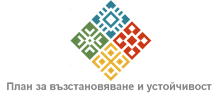 ПЛАЩАНИЯ ОТ СНД КЪМ КРАЙНИТЕ ПОЛУЧАТЕЛИ
Крайните получатели могат да заявяват авансови, междинни и окончателни плащания на договореното безвъзмездно финансиране в съответствие с условията, посочени в подписаните договори за финансиране, а именно: 
Вариант 1 – с авансово плащане и окончателно плащане;
Вариант 2 – с авансово, междинно и окончателно плащане и
Вариант 3* – с междинно и окончателно плащане.
* Предвид спецификата на процедурата относно периода на допустимост на разходите, считан от дата на подаване на проектното предложение, то представяне само на искане за окончателно плащане също е допустимо. 

Плащанията към крайните получатели се извършват в размер и срок, съгласно условията на договора за финансиране и срещу представяне на съответни документи:

Авансови плащания
С цел осигуряване на оборотни средства за изпълнение на одобрената инвестиция, крайните получатели  имат право да получат авансово плащане до 40% от общия размер на договореното финансиране при представяне на:
Искане за плащане, генерирано в ИС на МВУ;
Банкова гаранция (Приложение от Ръководството за изпълнение и отчитане на ПВУ), покриваща пълния размер на исканата авансова сума със срок не по-малък от 3 месеца след изтичане на крайния срок за изпълнение на инвестицията. Банковата гаранция се представя и в оригинал, на хартиен носител в деловодството на министерството;
32
BG-RRP-3.004 „Технологична модернизация“
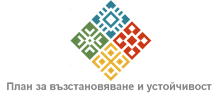 ПЛАЩАНИЯ ОТ СНД КЪМ КРАЙНИТЕ ПОЛУЧАТЕЛИ
Финансова идентификационна форма (Приложение от Ръководството за изпълнение и отчитане на ПВУ);
Декларация за банкова сметка за целите на изпълнение на инвестицията по образец на СНД (Приложение от Ръководството за изпълнение и отчитане на ПВУ).
Заявяването на авансово плащане от страна на крайните получатели не е задължително и може да се извърши в произволен момент от изпълнение на инвестицията. 
Средствата от изплатения аванс следва задължително да се използват само и единствено за извършване на плащания за изпълнение на одобрената инвестиция. (Виж чл. 14.3. от Общите условия към договора за финансиране)
Авансовото плащане се извършва в срок от 10 (десет) работни дни от датата на постъпване на искането от крайния получател, като този срок се спира, в случай на изпращане на искане за пояснения и/или липсващи документи при констатирани несъответствия.
Стойността на авансовото плащане се покрива от одобрените разходи, направени от крайният получател на помощта за изпълнение на инвестицията и се отчита (доказва) с първични счетоводни и разходооправдателни документи, които са издадени на крайният получател.

Междинни и окончателни плащания: 
Крайният получател има право на междинни плащания при наличие на цялостно изпълнение на доставка/услуга, като например доставен и въведен в експлоатация ДМА/ДНА, удостоверени по надлежния ред с приемо-предавателен протокол или друг релевантен документ.
33
BG-RRP-3.004 „Технологична модернизация“
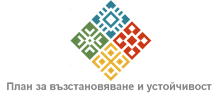 ПЛАЩАНИЯ ОТ СНД КЪМ КРАЙНИТЕ ПОЛУЧАТЕЛИ
Междинни и окончателни плащания се извършват в срок от 60 (шестдесет) календарни дни от датата на постъпване на искането за плащане в ИСМ-ИСУН 2020, раздел НПВУ.

За окончателно плащане крайният получател следва да е реализирал успешно изпълнението на одобрената инвестиция, за което трябва да представи доказателствени документи, които удостоверяват изпълнението на заложените в договора за финансиране дейности. След извършване на проверка от страна на СНД на документите, представени към искането за плащане и на извършена проверка на място,  на  крайния получател се изплаща тази част от одобрените разходи, съответстваща на процента на безвъзмездното финансиране, посочено в договора за финансиране.

Размерът на окончателното плащане се изчислява след приключване на договора за финансиране, одобряване на финалния технически и финансов отчет и след приспадане на сумата по отпуснатото авансово плащане и натрупаната лихва във връзка с него. (Виж чл. 15.3. от Общите условия към договора за финансиране)
34
BG-RRP-3.004 „Технологична модернизация“
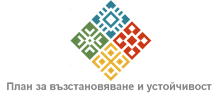 РАЗХОДООПРАВДАТЕЛНИ И ДРУГИ ДОКУМЕНТИ КЪМ МЕЖДИНЕН/ФИНАЛЕН ОТЧЕТ ЗА ОТЧИТАНЕ РАЗХОДИ ПО ИНВЕСТИЦИИТА И ИСКАНЕ ЗА ПЛАЩАНЕ
Междинното плащане се извършва при представяне чрез ИС на МВУ на:

Искане за междинно плащане;
Междинен Финансово-технически отчет (ФТО);
Сканирани оригинали на документи, потвърждаващи/удостоверяващи изпълнението на дейностите и изпълнените етапи и цели по одобрената инвестиция;
Сканирани оригинали на разходооправдателни документи;
Сканирани оригинали на платежни документи (фискални бонове, платежни нареждания с референция/банкови извлечения, разходни касови ордери и др.), доказващи извършените плащания;
Финансова идентификационна форма по образец (Приложение Финансово идентификационна форма); 
Декларация [попълвана в ИС на МВУ] за спазване на принципите и основните изисквания към изпълнението на МВУ съгласно Регламент (ЕС) 2021/241 (принципите на равнопоставеност на жените и мъжете и осигуряване на равни възможности за всички, принципа за ненанасяне на значителна вреда, забрана за двойно финансиране, забраната за измама, корупция и конфликт на интереси);
Справка за размера на невъзстановим ДДС, включен в допустимите разходи в рамките на предложението за изпълнение на инвестиция в случай, че  е приложимо (Приложение Опис разходи ДДС);
35
BG-RRP-3.004 „Технологична модернизация“
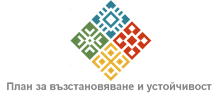 РАЗХОДООПРАВДАТЕЛНИ И ДРУГИ ДОКУМЕНТИ КЪМ МЕЖДИНЕН/ФИНАЛЕН ОТЧЕТ ЗА ОТЧИТАНЕ РАЗХОДИ ПО ИНВЕСТИЦИИТА И ИСКАНЕ ЗА ПЛАЩАНЕ
9. Декларация за неупражняване правото на данъчен кредит по чл. 74 или чл. 76 от ЗДДС по образец (приложимо само в случай, че е отчетен ДДС като допустим разход) - Приложение Декларация за невъзстановим ДДС;
10. Копие от дневника за покупки за съответните данъчни периоди по чл. 72, ал. 1 от ЗДДС, от което е видно, че не е ползван данъчен кредит;
11. Индивидуален сметкоплан, утвърден от ръководството на предприятието-краен получател, с включени в него обособени счетоводни сметки (подсметки), специално открити за предложението за изпълнение на инвестиция и съдържащи номера на договора за финансиране от МВУ;
12. Извлечения/счетоводни записи от обособените в индивидуалния сметкоплан сметки за отчитане на извършените разходи за инвестиции по договора за финансиране;
13. Сканиран оригинал на амортизационен план/инвентарна книга;


Окончателното плащане се извършва при представяне чрез ИС на МВУ на всички изброени по-горе документи, като в допълнение се представят и:

1. Удостоверение от обслужващата банка и/или банкови извлечения за периода от постъпване на авансово плащане до неговото пълно разходване с цел удостоверяване на наличие/неналичие на начислена лихва във връзка с авансовото плащане;
2. Счетоводна справка от крайния получател, подкрепена със съответните доказателства, относно генерираните при изпълнението на инвестицията печалби, ако е приложимо.
36
BG-RRP-3.004 „Технологична модернизация“
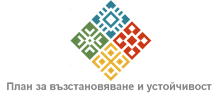 ИЗИСКВАНИЯ КЪМ РАЗХОДООПРАВДАТЕЛНИТЕ ДОКУМЕНТИ
Разходооправдателните документи трябва да са издадени на името на крайния получател и да съдържат необходимите реквизити, съгласно националното законодателство. Документите следва задължително да съдържат и номера на договора за предоставяне на финансирането от МВУ. Документи, издадени от чуждестранни доставчици се представят И с превод на български език;

Всеки един първичен счетоводен документ трябва да бъде придружен и от документи, доказващи извършените плащания – платежно нареждане с референция или банково извлечение от сметката на крайния получател;

В платежните нареждания следва да е вписано точно основание за плащане – номер и дата на фактурата. В случаите, в които плащанията са извършени на база на проформа фактури, същите следва да бъдат приложени към отчета. Плащания през Revolut ще бъдат приемани, в случай, че представеният платежен документ съдържа всички реквизити – референтен номер, дата, получател, IBAN на получателя, сума, основание, наредител и IBAN на наредителя;

Индивидуалният сметкоплан, утвърден от ръководството на предприятието, с включени в него обособени счетоводни сметки, специално открити за изпълнение на инвестицията и съдържащи номера на договора за финансиране с крайния получател, се представя при първото междинно плащане, при промяна или, ако няма междинни плащания, при окончателно плащане.
37
BG-RRP-3.004 „Технологична модернизация“
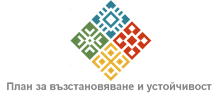 ИЗИСКВАНИЯ КЪМ РАЗХОДООПРАВДАТЕЛНИТЕ ДОКУМЕНТИ
Към отчетите следва да се представят счетоводни извлечения/хронологии от обособените по предложението за изпълнение на инвестиция сметки, т.е. при отчитане на завършена дейност/доставка следва да се представят счетоводни записи/хронологии от обособени сметки в гр. 20 и 21, а не от с/ки 4011 или 4021;
В представения Амортизационен план/Инвентарна книга е необходимо:
посочването на обособената аналитична сметка, в която е осчетоводен актива или
вписването в наименованието на актива на номера на договора за финсансиране или
посочването на марка, модел и сериен номер, които еднозначно определят актива, закупен в изпълнение на предложението за инвестиция и го разграничават от останалите активи на дружеството.
ВАЖНО:Необходимо е да се съблюдава съответствието на датите на придобиване на дълготрайните активи, посочени в приемо – предавателния протокол (ППП), фактурата за окончателно плащане и в Амортизационния план/Инвентарната книга; Относно въвеждане в експлоатация на активите следва да бъде съблюдавано националното законодателство – чл. 52, ал. 3 от 3КПО и т. 6.1 от СС 4 „Отчитане на амортизациите“, които цитират разпоредбите относно месеца на въвеждане в експлоатация.
38
BG-RRP-3.004 „Технологична модернизация“
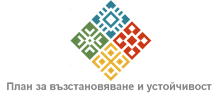 ЧЕСТО ДОПУСКАНИ ГРЕШКИ ПРИ ОТЧИТАНЕ НА ПРОЕКТИ/ИНВЕСТИЦИИ/
Банкова гаранция (при искане за авансово плащане):    - Не е спазен образеца на банкова гаранция;    - Добавени са неприемливи текстове от крайният получател или от банката;    - Посочен е размера на безвъзмездното финансиране, вместо поисканата авансово сума;    - Срокът на валидност е по-кратък от 3 месеца след крайната дата на изпълнение на предложението за инвестиция
Образецът от Ръководството, в който е посочен минимален срок на валидност на банковата гаранция от 4 месеца е съобразен и с останалите процедури по ПВУ. СНД ще приема за отговаряща на изискванията банкова гаранция с период на валидност не по-малък от 3 (три) месеца след изтичане на крайния срок за изпълнение на одобрената инвестиция.
2. Финансово идентификационна форма (при искане за авансово/междинно/окончателно плащане):    - Не е вписан ЕИК на дружеството – титуляр на сметката;    - Изполван е образец от оперативни програми;За целите на отчитане на изпълнение на инвестициите, СНД ще приема и образците от Условията за изпълнение по процедурата с визуализация NextGenerationEU.
39
BG-RRP-3.004 „Технологична модернизация“
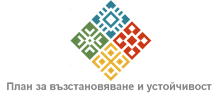 ЧЕСТО ДОПУСКАНИ ГРЕШКИ ПРИ ОТЧИТАНЕ НА ПРОЕКТИ/ИНВЕСТИЦИИ/
3. Разходооправдателни документи (при подаване на междинен/окончателен отчет):    - Представена фактура с гриф «Копие» вместо «Оригинал» или без гриф;    - В основанието на фактурата не е вписан номер на договора за финансиране;    - В основанието на фактурата са изписани всички технически характеристики, част от които не отговарят на същите, описани във финалния приемо-предавателен протокол/инвентарна книга/амортизационен план; 4. Платежни документи:    - В представени платежни нареждания от онлайн банкиране липсват референция/счетоводна дата;    - В основанието на платежно нареждане/банково извлечение е посочена проформа фактура, която не е представена в отчета;

5. Счетоводни документи:    - В индивидуалният сметкоплан е обособена сметка 4011 и/или 4021, но няма обособена сметка в група 20/21;    - В индивидуалният сметкоплан е обособена сметка 2041 (напр.), а са представени счетоводни записи/хронологии от сметка 401/402/613 и т.н.;    - В представени инвентарна книга или амортизационен план активите, закупени по договора за финансиране не са ясно разграничими от останалите – няма № на договор за финансиране/сериен номер/не е видима аналитичната сметка, в която са осчетоводени активите;   - Датата на въвеждане в експлоатация не съответства на тази в приемо – предавателния протокол (ППП) или във фактурата за окончателно плащане.
40
BG-RRP-3.004 „Технологична модернизация“
ВЪПРОСИ СВЪРЗАНИ С
ФИНАНСОВО ИЗПЪЛНЕНИЕ И ОТЧИТАНЕ НА ИНВЕСТИЦИИТЕ
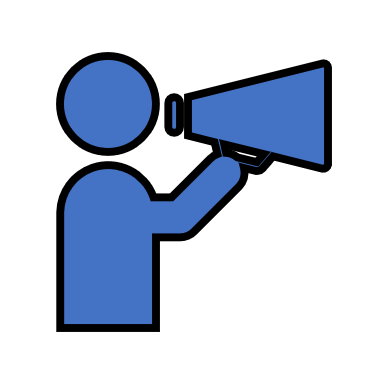 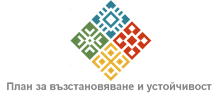 ВЪПРОСИ СВЪРЗАНИ С
ФИНАНСОВО ИЗПЪЛНЕНИЕ И ОТЧИТАНЕ НА ИНВЕСТИЦИИТЕ
Въпрос: В приложение Банкова гаранция от Ръководството за изпълнение и отчитане на инвестициите, изпълнявани от крайните получатели на средства по ПВУ е записано, че „Искане за плащане във връзка с настоящата банкова гаранция следва да ни бъде представено най-късно до 16 часа на ………………(дата - не по-малко от четири месеца след изтичане на крайния срок за изпълнение на проекта, посочен в Договора за финансиране).“ В самото ръководство и в образеца, приложен към Условията за изпълнение от пакета документи за кандидатстване по процедурата, е посочен срок, не по-малък от три месеца след изтичане на крайния срок за изпълнение на проекта. Моля за уточнение срокът на Банковата гаранция, необходима за Авансово плащане, три или четири месеца след изтичане на крайния срок за изпълнение следва да бъде.

Отговор: Минималният срок на валидност на банковата гаранция следва да е „не по-малък от 3 (три) месеца след изтичане на крайния срок за изпълнение на одобрената инвестиция". Образеца от Ръководството е съобразен и с останалите процедури по ПВУ. СНД ще приема за отговаряща на изискванията банкова гаранция с период на валидност не по-малък от 3 (три) месеца след изтичане на крайния срок за изпълнение на одобрената инвестиция.

Уточнение: Банковата гаранция е изискуем документ САМО при заявено искане за авансово плащане от краен получател към СНД.
42
BG-RRP-3.004 „Технологична модернизация“
[Speaker Notes: Условията за допустимост на разходите важат и за партньорите]
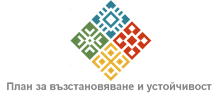 ВЪПРОСИ СВЪРЗАНИ С
ФИНАНСОВО ИЗПЪЛНЕНИЕ И ОТЧИТАНЕ НА ИНВЕСТИЦИИТЕ
Въпрос: Съгласно Ръководството за изпълнение:
"В случаите, когато крайният получател не е бюджетно предприятие и избраната по договора схема на плащане включва авансово плащане, той се задължава да поддържа отделна банкова сметка или отделна партида към наличната му банкова сметка само за нуждите на проекта, като гарантира, че генерираните лихви по нея могат да бъдат проследими и доказани, както и че информацията по банковата сметка ще позволи лесното идентифициране и проследяване на разходите до и в счетоводните му системи"
В същото време в Декларацията за банкова сметка трябва да се декларира, че "посочената сметка във Финансовата идентификационна форма, приложена към искането за авансовото плащане, е с цел ползване единствено за целите на проекта"
Моля да поясните трябва ли да има открита отделна сметка или може да се ползва съществуваща сметка, към която счетоводно се отделя подсметка за нуждите на проекта. 

Отговор: Посоченото изискване за поддържане на отделна банкова сметка или партида към банкова сметка само за нуждите на проекта е породено от изискването сумата на генерираните лихви да бъде намалена от окончателното плащане. В случая изискването не се отнася за откриване на счетоводна партида, а банкова такава.
- В случай на начисляване на лихви от страна на банката, СНД ще приеме два варианта на отчитане – удостоверение, издадено от обслужващата Ви банка за сумата на начислените лихви за периода от постъпване на аванса по сметката до края на договора/респективно до неговото разходване по проектната инвестиция/  или месечни банкови извлечения за същият период. Ако по сметката на крайния получател са налични и други парични средства, върху които е начислена лихва, цялата натрупана сума ще бъде приспадната от окончателното плащане, тъй като разделянето на начислената лихва по отделните източници на средства не е възможно.
- При неначисляване на лихви от страна на банката следва да се представи единствено удостоверение, издадено от обслужващата Ви банка за сумата на начислените лихви за периода от постъпване на аванса по сметката до края на договора/респективно до неговото разходване по проектната инвестиция/.
43
BG-RRP-3.004 „Технологична модернизация“
[Speaker Notes: Условията за допустимост на разходите важат и за партньорите]
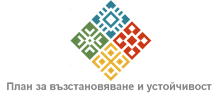 ВЪПРОСИ СВЪРЗАНИ С
ФИНАНСОВО ИЗПЪЛНЕНИЕ И ОТЧИТАНЕ НА ИНВЕСТИЦИИТЕ
Въпрос: Във връзка с искане за авансово плащане по процедурата по Договора за финансиране е определен 20 дневен срок за предоставяне на Финансова индетификационна форма, заедно с придружаващи документи, от които Приложение 19 - Банкова гаранция. Въпросът ми към Вас е: 
В случай че има забавяне от страна на банката по обективни причини при изготвяне на Банковата гаранция и нейното изготвяне ще се случи след изтичане на предвидения в Договора 20-дневен срок, допустимо ли Искането за авансово плащане да се подаде на по-късен етап?


Отговор: С чл. 2.5. от Договорите за финансиране „ Крайният получател се задължава в 20-дневен срок от сключването на настоящия договор да уведоми СНД за банковата сметка с Финансова идентификационна форма, по която ще бъдат извършвани плащанията съгласно посоченото в чл. 3.1.“. 
Представянето на тази форма не е обвързано с подаването на искане за авансово плащане от страна на крайните получатели /КП/.
Банковата гаранция е изискуем документ при искане за авансово плащане от КП.
Искане за авансово плащане може да се въведе в ИС на МВУ при необходимост от оборотни средства и не е обвързано със срок за представяне.
44
BG-RRP-3.004 „Технологична модернизация“
[Speaker Notes: Условията за допустимост на разходите важат и за партньорите]
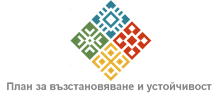 ВЪПРОСИ СВЪРЗАНИ С
ФИНАНСОВО ИЗПЪЛНЕНИЕ И ОТЧИТАНЕ НА ИНВЕСТИЦИИТЕ
Въпрос: Моля за разяснение допуска ли се отчитане на помощта в цялост единствено с финален отчет и искане на окончателно плащане, без ползване на авансово и/или междинно плащане, предвид разминаването между посоченото в т. 3 "Условия за плащане" от Договора за финансиране и рубрика "Въпроси и отговори" по процедурата, конкретно въпрос № 30?

Отговор: Предвид спецификата на процедурата относно периода на допустимост на разходите, считан от дата на подаване на проектното предложение, то представяне само на искане за окончателно плащане е допустимо. Подаване само на финален отчет и искане за окончателно плащане няма да се счита като неспазване на условията на договора за финансиране.
45
BG-RRP-3.004 „Технологична модернизация“
[Speaker Notes: Условията за допустимост на разходите важат и за партньорите]
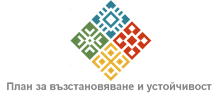 ВЪПРОСИ СВЪРЗАНИ С
ФИНАНСОВО ИЗПЪЛНЕНИЕ И ОТЧИТАНЕ НА ИНВЕСТИЦИИТЕ
Въпрос: До колко процента от безвъзмездното финансиране по проектите, се допуска да се получат с Авансови и Междинни плащания? При Програма ОПИК, ограничението беше до 95%, тук такова не е посочено.

Отговор: Съгласно посоченото в Ръководството условие за допустимост на разходите „Крайният получател има право на междинни плащания при наличие на цялостно изпълнение на доставка/услуга, като например доставен и въведен в експлоатация ДМА/ДНА, удостоверени по надлежния ред с приемо-предавателен протокол или друг релевантен документ.“ А съгласно чл. 15.3. от Общите условия към договора за финансиране „Размерът на окончателното плащане се изчислява след приключване на договора за финансиране, одобряване на финалния технически и финансов отчет и след приспадане на сумата по отпуснатото авансово плащане и натрупаната лихва във връзка с него.“. С оглед на гореизложеното, при отчитане и одобрение на разходите за инвестиции не се прилага ограничаване до 95%  в размера на авансовото и междинни плащания.
46
BG-RRP-3.004 „Технологична модернизация“
[Speaker Notes: Условията за допустимост на разходите важат и за партньорите]
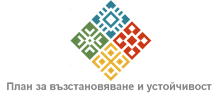 ВЪПРОСИ СВЪРЗАНИ С
ФИНАНСОВО ИЗПЪЛНЕНИЕ И ОТЧИТАНЕ НА ИНВЕСТИЦИИТЕ
Въпрос: Допуска ли се искане на междинно плащане по договора за финансиране въз основа на авансова фактура към изпълнител и/или въз основа на фактура за междинно плащане към изпълнител преди реална доставка? Ако този подход не е допустим, проектите, в които има заложен 1 актив - поточна линия, представляващ 1 бюджетен ред, как следва да се отчитат - само в рамките на окончателно искане за плащане ли? Допустимо ли е изготвяне на искане за плащане след доставка на отделни компоненти, част от линията, преди цялостното й монтиране и пуск в експлоатация?

Отговор: Разходите за авансови/междинни плащания по договори с изпълнители не могат да бъдат финансирани извън цялостното изпълнение на доставката/услугата. Същите следва да бъдат включени в междинен/финален финансово-технически отчет след постигане на конкретен резултат, удостоверен по надлежния ред с приемо-предавателен протокол или друг релевантен документ.
Договори за финансиране на една единствена инвестиция следва да се отчитат при условията, посочени в Ръководството – при наличие на реален краен резултат, т.е. след цялостно изпълнение на инвестицията и с подаването на финален финансово-технически отчет и искане за плащане.
47
BG-RRP-3.004 „Технологична модернизация“
[Speaker Notes: Условията за допустимост на разходите важат и за партньорите]
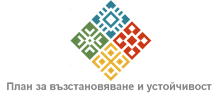 ВЪПРОСИ СВЪРЗАНИ С
ФИНАНСОВО ИЗПЪЛНЕНИЕ И ОТЧИТАНЕ НА ИНВЕСТИЦИИТЕ
Въпрос: Моля за пояснение какво се разбира под "цялостното изпълнение на доставката/услугата/СМР". Ако имаме сключен договор с един изпълнител за няколко различни машини, можем ли да подадем междинен отчет след доставката и съответно плащането например на една или няколко от машините или трябва да бъде изпълнен цялостно договора- т.е. да са доставени всички машини по договор? Съгласно изискванията включената в междинен отчет машина ще бъде въведена в експлоатация и доставката удостоверена с приемо-предавателен протокол.


Отговор: Разходите за авансови/междинни плащания по договори с изпълнители не могат да бъдат финансирани извън цялостното изпълнение на доставката/услугата. Същите следва да бъдат включени в междинен/финален финансово-технически отчет след постигане на конкретен резултат, удостоверен по надлежния ред с приемо-предавателен протокол или друг релевантен документ.
В случай, че една от няколко машини, които са предмет на един договор за доставка, бъде доставена и въведена в експлоатация, което е удостоверено по надлежния ред с приемо-предавателен протокол, налична е фактура за окончателно плащане (за нея), заведена е в амортизационен план/ инвентарна книга и са представени всички необходими технически, финансови и счетоводни документи за това , отчитането на разходите за закупуването й в междинен отчет е допустимо.
48
BG-RRP-3.004 „Технологична модернизация“
[Speaker Notes: Условията за допустимост на разходите важат и за партньорите]
ВЪПРОСИ СВЪРЗАНИ С
ПРОЦЕДУРИТЕ ЗА ИЗБОР НА ИЗПЪЛНИТЕЛ
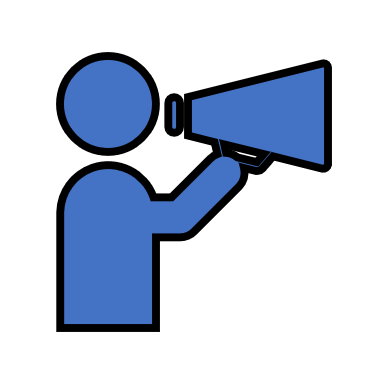 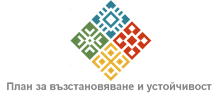 ВЪПРОСИ СВЪРЗАНИ С ПРОЦЕДУРИТЕ ЗА ИЗБОР НА ИЗПЪЛНИТЕЛ
Въпрос:
Оценка на оферти в процедура за избор на изпълнител с публична покана
При избран критерий за оценка "оптимално съотношение качество – цена", цената има ли задължителна минимална относителна тежест в оценката? 
Отговор:
СНД препоръчва на крайните получатели при избран критерий за оценка „Оптимално съотношение качество-цена“, за да бъде изпълнено изискването на чл. 7, ал. 1 от ПМС 80/2022, а именно определеният изпълнител да бъде избран на база предоставена от него икономически най-изгодна оферта показател цена да има относителна тежест в крайната оценка минимум 30%. 

Въпрос:
Гаранция за добро изпълнение
 Приема ли се застраховка, която обезпечава изпълнението чрез покритие на отговорността на изпълнителя, като гаранция за добро изпълнение при провеждане на процедура за избор на изпълнител с публична покана?
 
Отговор:
Законодателят изчерпателно е посочил в чл.17, ал. 1 от ПМС начините за предоставяне на гаранция за добро изпълнение, като е оставил на преценката на крайния получател да избере коя от формите може да изиска:
-парична сума;
-банкова гаранция;
-застраховка, която обезпечава изпълнението чрез покритие на отговорността на изпълнителя.
50
BG-RRP-3.004 „Технологична модернизация“
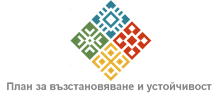 ВЪПРОСИ СВЪРЗАНИ С ПРОЦЕДУРИТЕ ЗА ИЗБОР НА ИЗПЪЛНИТЕЛ
Въпрос:
На стр. 13  от публикуваното Ръководство за изпълнение и отчитане на инвестициите, изпълнявани от крайните получатели на средства по Плана за възстановяване и устойчивост, при провеждането на процедури „избор с публична покана“ се казва че: „Крайният получател съставя и подписва протокол за резултатите от работата си по разглеждане и оценка на офертите. В срок от 3 дни от подписване на протокола крайният получател писмено уведомява всички кандидати за резултатите.“
Моля да уточните, предвид гореописаното, как крайният получател ще може да спази тридневния срок за уведомяване на кандидатите в провеждана процедура „избор с публична покана“, ако ползва предварителен контрол – да допълни в протокола дата на утвърждаване, както беше досегашната практика, да представи оценителния протокол неподписан за предварителен контрол и да го подпише след като получи становището на СНД или друг начин?

Отговор:
Основна цел на предвидения контрол на проведените процедури за избор на изпълнител е тяхната законосъобразност, а именно да са спазени основните принципи за възлагане на дейности - Публичност и пропорционалност; Равнопоставеност и недопускане на дискриминация; Свободна и лоялна конкуренция; Недопускане на нередности. Всеки един от посочените във въпроса способи ще бъде приет, в случай че процедурата за избор е проведена законосъобразно и при съблюдаване на нормативните правила.
51
BG-RRP-3.004 „Технологична модернизация“
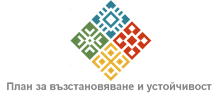 ВЪПРОСИ СВЪРЗАНИ С ПРОЦЕДУРИТЕ ЗА ИЗБОР НА ИЗПЪЛНИТЕЛ
Въпрос:
За сключване на договори с избраните изпълнители  е предвидено крайните получатели да изискват само документи по чл. чл. 54, ал. 1, т. 1-3 от ЗОП- свидетелства за съдимост, удостоверения за липса на задължения към  МДТ и НАП. Моля потвърдете, че за останалите проверки, които следва да бъдат направени при изготвяне на протокола за избор на изпълнител (актуално състояние на кандидата, липса на открити процедури по ликвидация и несъстоятелност), е достатъчно да направим проверки и  скрийншоти  от Търговския регистър към съответния момент?  Ако доставчикът е чуждестранно юридическо лице, моля да потвърдите, че документи за актуално състояние на кандидата, липса на открити процедури по ликвидация и несъстоятелност следва да бъдат изискани и представени.
Отговор:
Съгласно чл. 11, ал. 4, т. 2 от ПМС 80/2022 е посочено, че крайният получател отстранява оферта на кандидат, за когото са налице основанията за задължително отстраняване съгласно чл. 54, ал. 1 от Закона за обществените поръчки. Крайният получател не трябва да изисква преди подписване на договора за изпълнение от избрания изпълнител удостоверение за актуално състояние и удостоверение, че не е в процедура по несъстоятелност и ликвидация, доколкото обстоятелствата, които се доказват с тях, не са предвидени като основания за отстраняване на кандидати по процедура за избор на изпълнител по ПМС № 80/2020 г. Удостоверение за актуално състояние обаче се изисква при определени обстоятелства още на етап кандидатстване, а именно за да бъдат определи лицата, които следва да представят декларация по чл. 16, ал. 1, т. 1 от ПМС 80/2022.
52
BG-RRP-3.004 „Технологична модернизация“
ВЪПРОСИ СВЪРЗАНИ С
ТЕХНИЧЕСКОТО ИЗПЪЛНЕНИЕ И ОТЧИТАНЕ НА ИНВЕСТИЦИИТЕ
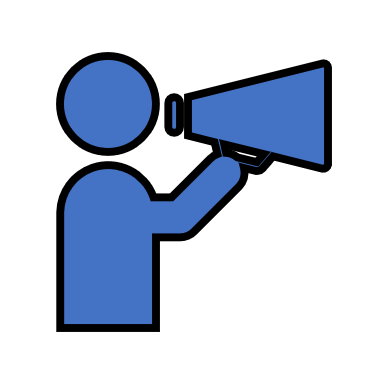 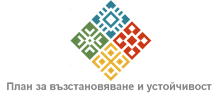 ВЪПРОСИ СВЪРЗАНИ С ТЕХНИЧЕСКОТО ИЗПЪЛНЕНИЕ И ОТЧИТАНЕ НА ИНВЕСТИЦИИТЕ
Въпрос: Кога ще бъдат публикувани на страницата на МИР векторен формат на логото на НПВУ, емблемата на ЕС и упоменаването „Европейски съюз“ и подходящо указание за финансирането, съдържащо „финансирано от Европейския съюз – NextGenerationEU“?

Отговор: В условията за изпълнение по процедурата е посочено, че емблемата на ЕС следва да е съобразена с графичните стандарти, видни в Приложение II от Регламент за изпълнение (ЕС) № 821/2014 на Комисията – това е текст от условията за изпълнение. Регламента не е пряко приложим за Плана, но е единственото място, където се определят графични стандарти за знамето на ЕС.
54
BG-RRP-3.004 „Технологична модернизация“
[Speaker Notes: Условията за допустимост на разходите важат и за партньорите]
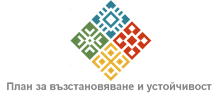 ВЪПРОСИ СВЪРЗАНИ С ТЕХНИЧЕСКОТО ИЗПЪЛНЕНИЕ И ОТЧИТАНЕ НА ИНВЕСТИЦИИТЕ
Въпрос: Кога по време на изпълнението на проекта ще бъдат извършвани посещения на място от страна на СНД?

Отговор: 
Ще са базирани на оценка на риска и в общия случай ще са обвързани по всяка вероятно с представяне на отчети
Обръщаме внимание, че могат да бъдат извършени и без предварително уведомяване на КП, напр. когато са налице съвкупност от рискови фактори, индикиращи фиктивно изпълнение на инвестиция, при вече идентифицирана високорискова инвестиция, при предвиден по проекта софтуер на стойност над 100 000 лв. и друго по преценка на СНД. 
Възможно е да се извършва проверка и за удостоверяване на принципа за ненанасяне на значителни вреди.
55
BG-RRP-3.004 „Технологична модернизация“
[Speaker Notes: Чл.140 от Регламент 1303/2013г: всички разходооправдателни документи за разходи по линия на фондовете за операциите, за които сумата на допустимите разходи не надвишава 1 000 000 EUR, са на разположение на Комисията и на Европейската сметна палата при поискване за период от три години, считано от 31 декември след предаването на отчетите, в които са включени разходите по операцията. Изискванията на Регламентът засягат и формата, в която се съхраняват документите. 
Гарантирането на автентичността на произхода, целостта на съдържанието и четливостта на фактурата или известието към фактурата се осигурява от данъчно задълженото лице чрез всякакъв контрол на стопанската дейност, който създава надеждна одитна следа между фактурата или известието към фактурата и доставката на стоки или услуги. (чл. 114 от ЗДДС)]
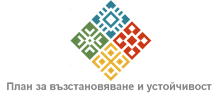 ВЪПРОСИ СВЪРЗАНИ С ТЕХНИЧЕСКОТО ИЗПЪЛНЕНИЕ И ОТЧИТАНЕ НА ИНВЕСТИЦИИТЕ
Въпрос: Предоставяне на финансово-технически отчети на тримесечие и обвързването им с резултатите по проекта


Отговор: Водят се разговори с МФ, които са в напреднал етап, за отпадане на тримесечното отчитане. В случай, че промяната влезе в сила, ще информираме допълнително. 
Под постигнат резултат следва да се разбира доставен актив или окончателно изпълнение на проекта.
56
BG-RRP-3.004 „Технологична модернизация“
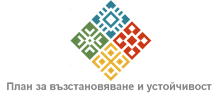 ВЪПРОСИ СВЪРЗАНИ С ТЕХНИЧЕСКОТО ИЗПЪЛНЕНИЕ И ОТЧИТАНЕ НА ИНВЕСТИЦИИТЕ
Въпрос: Ако на 1-ви юни, дата включена в отчетен период от 1 април и 30 юни, имаме изцяло доставен и въведен в експлоатация актив, и решим да го отчетем на 5-ти юни, а в периода от 6 юни до 30 юни не се е случвало нищо ново по проекта и няма нови постигнати резултати, ще остане ли задължението за подаване на още един ФТО до 5-ти юли?

Отговор: В случай, че тримесечните отчети не отпаднат, задължението в примера от въпроса остава и следва да бъде подаден ФТО, който да описва актуалната информация към съответния момент. Без значение, че по същество няма постигнати нови резултати. В допълнение, тримесечните отчети не са обвързани с подаване на искане за плащане.
57
BG-RRP-3.004 „Технологична модернизация“
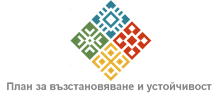 ВЪПРОСИ СВЪРЗАНИ С ТЕХНИЧЕСКОТО ИЗПЪЛНЕНИЕ И ОТЧИТАНЕ НА ИНВЕСТИЦИИТЕ
Въпрос: На стр. 41 от Ръководството за изпълнение, т. 3.Междинен/финален ФТО и междинно/окончателно искане за плащане, е посочено „Крайният получател е длъжен да представя междинни и окончателни финансово-технически отчети (ФТО) в сроковете, определени от СНД в Условията за изпълнение към всяка процедура и в договора за финансиране на инвестицията, както и задължително при всяко искане за междинно или окончателно плащане. Всеки следващ междинен отчет обхваща отчетния период, следващ периода на последния одобрен междинен отчет (пример: 1-ви междинен отчет 01.01.2023 г. – 30.04.2023 г.; 2-ри междинен отчет 01.05.2023 г.- 31.07.2023 г.).“ Имайки предвид, задължението за представяне на отчети в определените в Условията за изпълнение отчетни периоди, не би ли следвало датите да са съобразени и с тях?

Отговор: Посоченото в цитирания текст е само пример и датите на отчитане при всички положения следва да са съобразени с периодите на отчитане, определени в Условията за изпълнение.
58
BG-RRP-3.004 „Технологична модернизация“
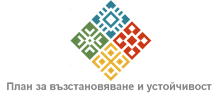 ВЪПРОСИ СВЪРЗАНИ С ТЕХНИЧЕСКОТО ИЗПЪЛНЕНИЕ И ОТЧИТАНЕ НА ИНВЕСТИЦИИТЕ
Въпрос: Как се очаква от КП да удостовери спазването на принципа за „ненанасяне на значителни вреди“, при окончателното изпълнение на проекта?


Отговор: При междинно и финално отчитане, крайните получатели ще предоставят информация за спазването на принципа, като я попълват в ИСУН под формата на е-декларация. СНД ще удостоверява спазването на принципа след приключване на всеки проект, като за целта ще бъда ползвана външна независима експертиза.
59
BG-RRP-3.004 „Технологична модернизация“
[Speaker Notes: В случаите, когато бенефициентът отчита ДДС като допустим разход, регистрираните по ЗДДС бенефициенти представят Дневник за покупките към финансовия отчет, от който е видно, че не е ползвал данъчен кредит. 
Всички бенефициенти попълват приложение 2.17- опис на разходите за ДДС, включен в допустимите разходи.]
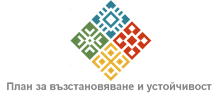 ВЪПРОСИ СВЪРЗАНИ С ТЕХНИЧЕСКОТО ИЗПЪЛНЕНИЕ И ОТЧИТАНЕ НА ИНВЕСТИЦИИТЕ
Обобщен въпрос: Наложителни ли са актуализации в ИС на МВУ (ИСУН 2020) на плана за избор на изпълнители във връзка с публикуване на Ръководството за изпълнение? 

Отговор: Такива актуализации ще са наложителни и следва да преминат отново контрол, ако се извършват промени на реда и процедурите за избор на изпълнители. 
Промени в дати и краен срок за събиране на оферти, следва да се актуализират само при обявяване на процедура публична покана.
60
BG-RRP-3.004 „Технологична модернизация“
[Speaker Notes: В случаите, когато бенефициентът отчита ДДС като допустим разход, регистрираните по ЗДДС бенефициенти представят Дневник за покупките към финансовия отчет, от който е видно, че не е ползвал данъчен кредит. 
Всички бенефициенти попълват приложение 2.17- опис на разходите за ДДС, включен в допустимите разходи.]
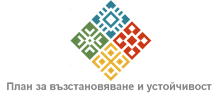 ВЪПРОСИ СВЪРЗАНИ С ТЕХНИЧЕСКОТО ИЗПЪЛНЕНИЕ И ОТЧИТАНЕ НА ИНВЕСТИЦИИТЕ
Въпрос: На стр. 21 от публикуваното ръководство е включено задължение за крайния получател с договорите с изпълнителите да включи клаузи за спазване на чл. 1.9 от общите условия на договора. Не следва ли препратката да е към чл.1.7?

Отговор: В действителност в Глава 4 „Определяне на изпълнител чрез избор с публична покана по ПМС 80/2022г.“, Стъпка 5 „Сключване на договор за възлагане на изпълнението“ на стр. 21 е направена некоректна референция към чл. 1.9 от Общите условия на договора за финансиране. Препратката следва категорично да се счита като към чл. 1.7 от Общите условия към договора за финансиране, тъй като именно чл. 1.7 насочва към задължението, изискващо условията по членове 3, 4, 5, 6, 11.3 „б” и чл. 14 от въпросните Общи условия да бъдат включени в договорите с избраните изпълнители. В потвърждение на това е факта, че в коментирания текст освен самата препратка се съдържа и конкретно изброяване на изискуемите условия
61
BG-RRP-3.004 „Технологична модернизация“
[Speaker Notes: В случай, че е извършено плащане , включващо и фактури, които не се отнасят до дейности по проекта- прилагат се всички фактури.

В случай, че някои от плащанията се извършени от друга банкова сметка (валутна сметка или сметка на бюджетно предприятие) , информацията по банковата сметка следва да позволи лесното идентифициране и проследяване на предназначението на извършените плащания.]
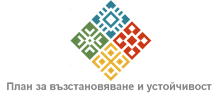 ВЪПРОСИ СВЪРЗАНИ С ТЕХНИЧЕСКОТО ИЗПЪЛНЕНИЕ И ОТЧИТАНЕ НА ИНВЕСТИЦИИТЕ
Въпрос: На стр. 28 от Ръководството е преведено „Преди извършване на плащане към изпълнител, крайните получатели са длъжни да извършат пълна документална проверка, а когато е приложимо, и проверка на място“. Моля за разяснения какво следва да включват и как да се извършват описаните проверки?

Отговор: Крайните получатели трябва да се уверяват, че предоставените от изпълнителите документи не съдържат несъответствия – технически и по същество. Крайните получатели следва да се убедят в добросъвестното изпълнение на договора от страна на доставчика – изпълнение в пълен обем и съгласно условията на договора.
62
BG-RRP-3.004 „Технологична модернизация“
[Speaker Notes: В случай, че е извършено плащане , включващо и фактури, които не се отнасят до дейности по проекта- прилагат се всички фактури.

В случай, че някои от плащанията се извършени от друга банкова сметка (валутна сметка или сметка на бюджетно предприятие) , информацията по банковата сметка следва да позволи лесното идентифициране и проследяване на предназначението на извършените плащания.]
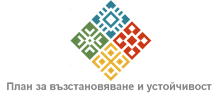 ВЪПРОСИ СВЪРЗАНИ С ТЕХНИЧЕСКОТО ИЗПЪЛНЕНИЕ И ОТЧИТАНЕ НА ИНВЕСТИЦИИТЕ
Въпрос: На с. 57 от Ръководството е предвидено да бъдат публикувани новина и плакат „непосредствено след началото на проекта“. Молим за конкретизиране в какъв срок следва да бъдат изпълнени посочените изисквания и кой се счита за „непосредствено след началото на проекта“?

Отговор: Публикуване на информация на сайта и поставяне на плакат трябва да се извършат възможно най-бързо след влизането в сила на договора за финансиране, съобразено с времето за обичайна подготовка на материалите.
63
BG-RRP-3.004 „Технологична модернизация“
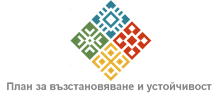 ВЪПРОСИ СВЪРЗАНИ С ТЕХНИЧЕСКОТО ИЗПЪЛНЕНИЕ И ОТЧИТАНЕ НА ИНВЕСТИЦИИТЕ
Въпрос: На с. 59 в „Изисквания по отношение на съхранението на документацията „ се казва  „Документите на хартиен носител се съхраняват в оригинал или заверено копие с гриф „Вярно с оригинала“ от лице, което има право да извършва такава заверка.“ Предвид, че голяма част от документите в изпълнение на проекта се подават в ИСУН (оферти, запитвания, кореспонденция със СНД , тръжни процедури за предварителен/последващ контрол) молим за разяснения кои документи следва да бъдат заверявани и  кои лица имат право да извършват заверка на същите (напр. подадена оферта в ИСУН, която КП принтира, за да приложи в проектното досие). 
На с. 60 от ръководството се казва, че „Крайният получател е длъжен да води и поддържа актуален регистър на документите по изпълняваната инвестиция“ и едновременно с това „Препоръчително е всеки документ да се регистрира по реда на постъпване“. В тази връзка воденето на регистър задължително или препоръчително е? От къде произтича нуждата от воденето на регистри и това не би ли затруднило административно КП? (Голяма част от документите при изпълнението на един проект се изпращат/качват или получават дигитално - писма от страна СНД, договори, които се подписват с КЕП, електронно издадени документи за сключване на договори, оферти, тръжна процедура и др.). Ако воденето на такъв регистър е задължително, може ли да ни предоставите такъв образец? Как следва да бъдат определени отговорни служители за съхранение на документите?

Отговор: Документи, които съществуват само в електронен формат не е необходимо да се разпечатват и заверяват. За тези, които са на хартиен носител, заверяването се извършва от лица, определени от официално представляващия КП. 
Съгласно Оперативно споразумение за изпълнение на ПВУ с МФ, се изисква КП да поддържат задължително актуален регистър, съдържащ информация за местонахождението на оригиналните документи по проекта и отговорното лице за тяхното съхранение. Вида на регистъра може да бъде съобразен с обичайната практика на КП.
64
BG-RRP-3.004 „Технологична модернизация“
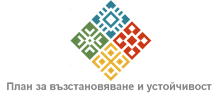 ВЪПРОСИ СВЪРЗАНИ С ТЕХНИЧЕСКОТО ИЗПЪЛНЕНИЕ И ОТЧИТАНЕ НА ИНВЕСТИЦИИТЕ
Въпрос: Какво означава прогнозната стойност на процедурата за избор на изпълнител да бъде актуална към датата на откриването ѝ, при условие, че в предходния абзац е записано: „Прогнозната стойност на процедурата се определя от крайния получател въз основа на заложената в бюджета на инвестицията обща стойност на дейността или на функционално свързаните дейности, включени в предмета на процедурата.“ Най-често на етап изпълнение реалната стойност на инвестицията ще надвишава заложените в бюджета на ПИИ цени. Следва ли в процедурата за избор на изпълнител да се залагат реалистични стойности надвишаващи тези посочени в бюджета на ПИИ, за да са актуални?

Отговор: Прогнозната стойност на процедурата се определя от крайния получател въз основа на заложената в бюджета на инвестицията обща стойност на дейността или на функционално свързаните дейности, включени в предмета на процедурата
65
BG-RRP-3.004 „Технологична модернизация“
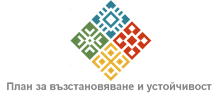 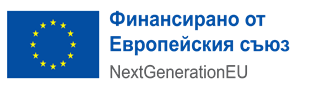 БЛАГОДАРЯ ЗА ВНИМАНИЕТО!
66